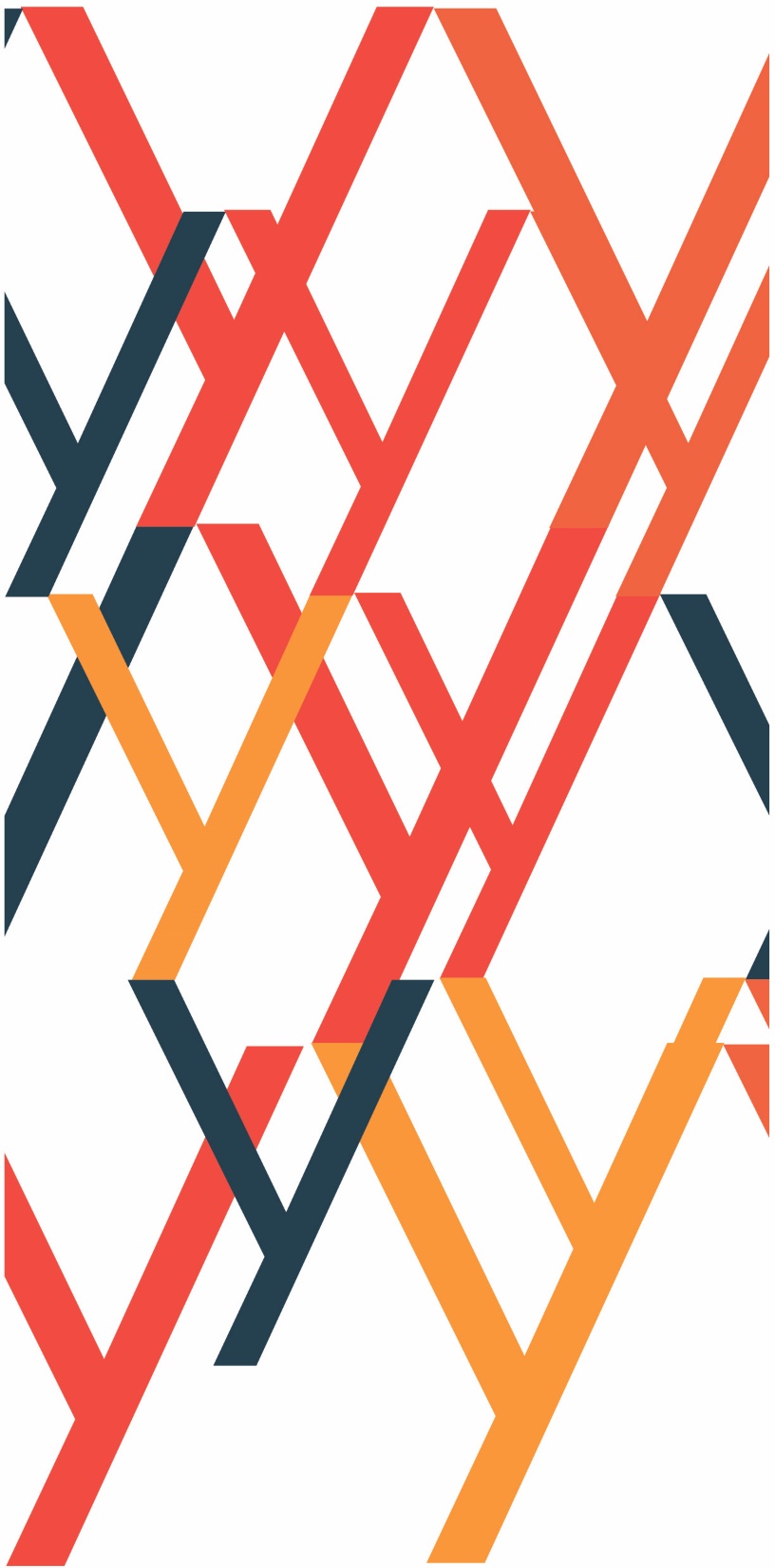 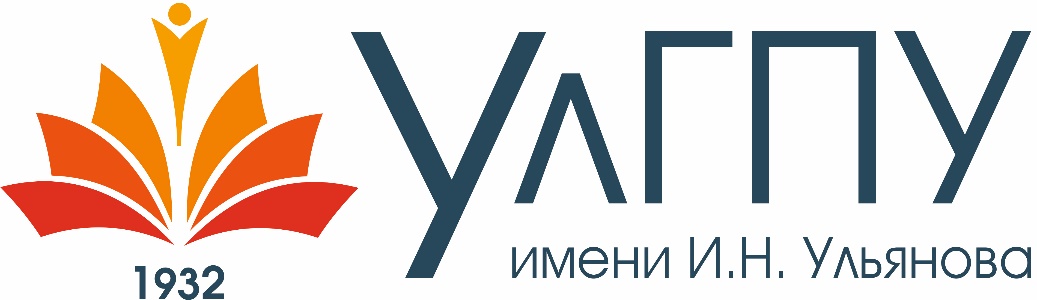 Университет,  помогающий людям
ПРОГРАММА РАЗВИТИЯ УЛГПУ ИМЕНИ И.Н. УЛЬЯНОВА ДО 2024 г.
Ульяновск, 2020
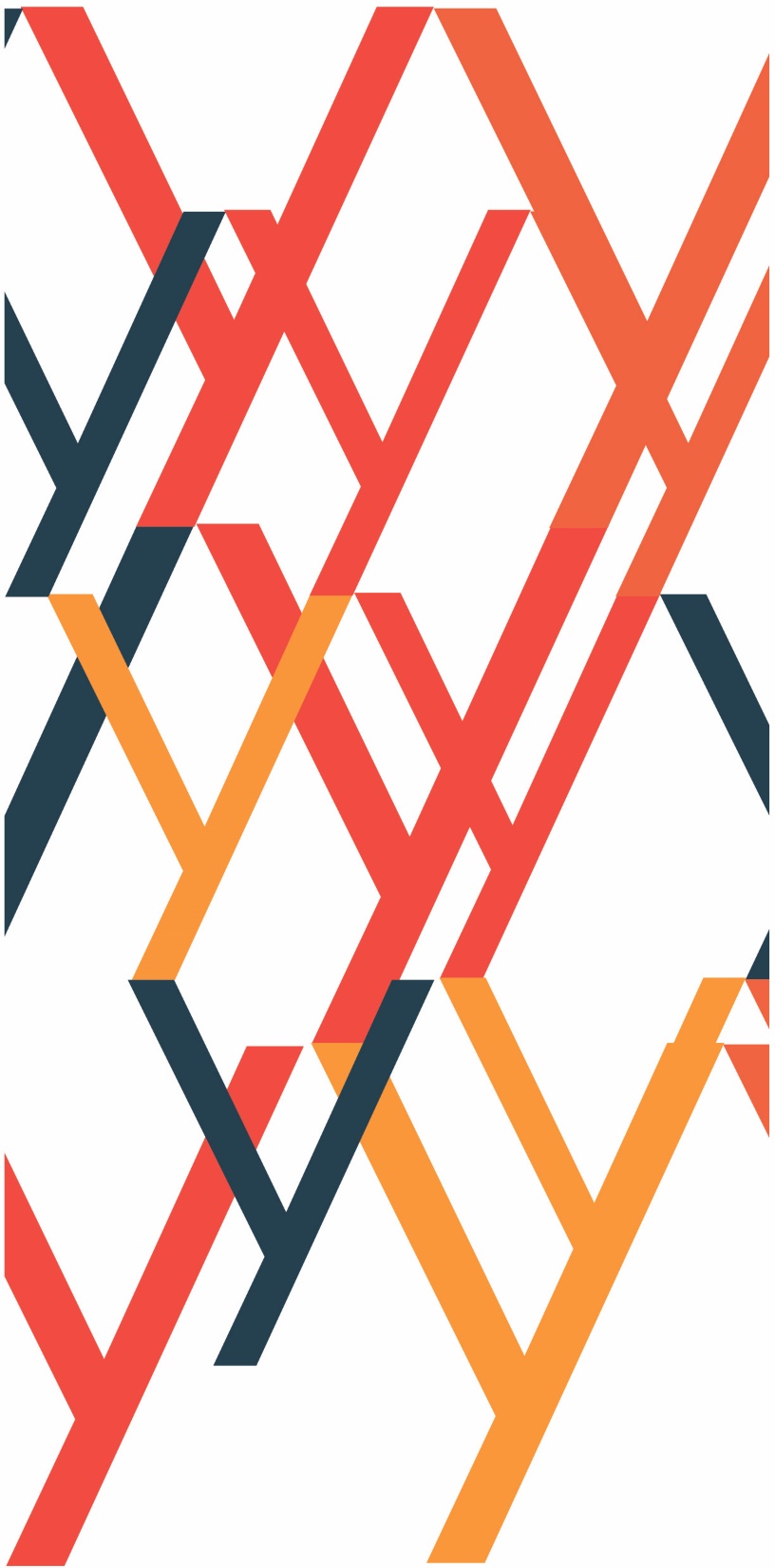 Текущее состояние университета и бенчмаркинг
масштаб текущей деятельности и роль вуза в регионе
ограничения и вызовы
миссия и стратегические ориентиры
бенчмаркинг и показатели развития
Образование: индивидуализация, цифровизация, диверсификация
преобразования в образовательной системе вуза
расширение спектра образовательных программ
Молодежная политика: ответственность, добровольчество, творчество
работа с талантливой молодёжью
добровольчество, креативность и социальное предпринимательство
комфортная среда для иностранных студентов
Наука: междисциплинарность, коллаборация, интеграция
новые лаборатории
новые научные школы
лидерство в области социальной экспертизы
Кадровая политика: гибкость, баланс, достоинство
высококвалифицированные кадры и система мотивации сотрудников
Кампусная политика: экологичность, ресурсосбережение, комфорт
модернизация инфраструктуры и доступность
 Управление: открытость, доверие, результат
цифровизация, аутсорсинг и медиастратегия
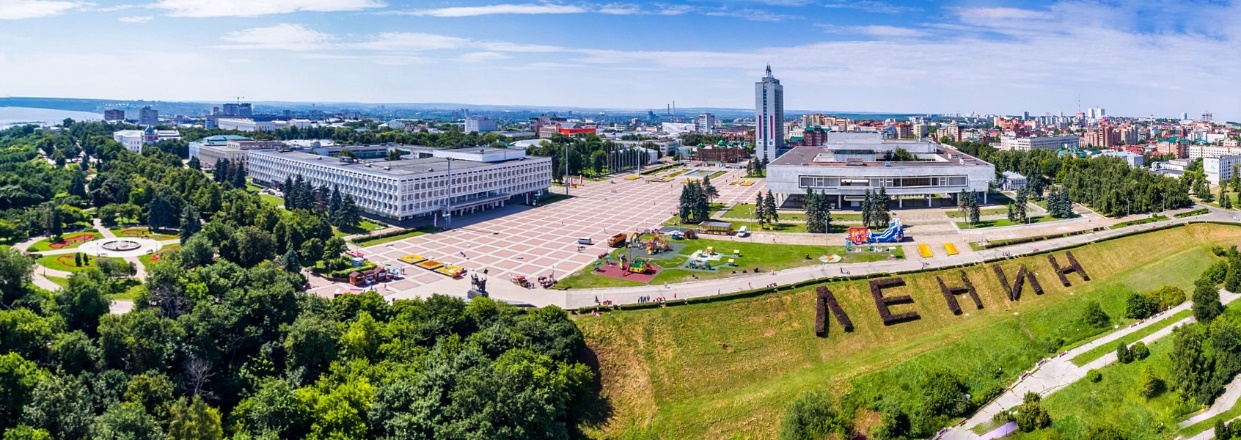 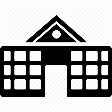 2020
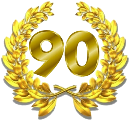 2024
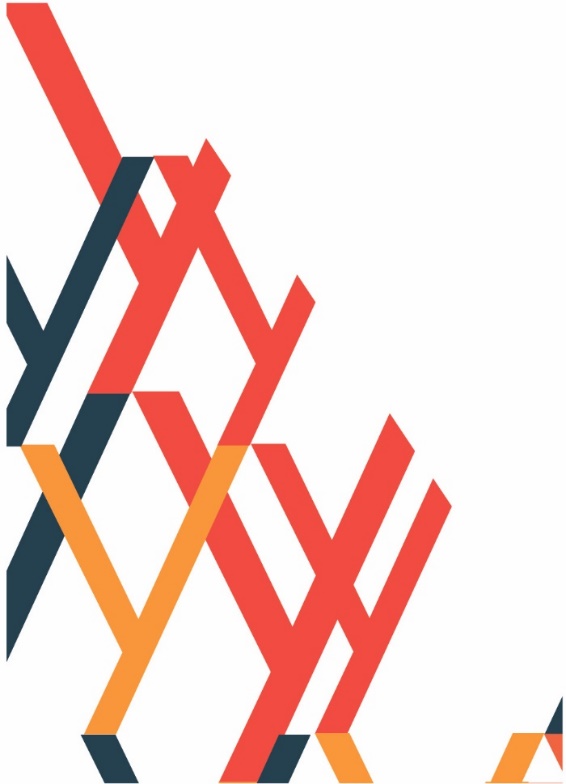 1932
2022
Основание вуза
8факультетов
более 7000студентов
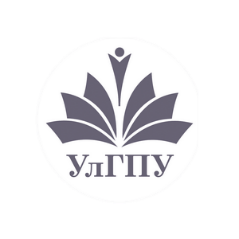 более 300 преподавателей и учёных
Текущее состояние  университета
образование
исследования
10 реализуемых УГС(Н), 171 ОПОП, из которых 143 по УГС(Н) «Образование и педагогические науки», 156 программ ДПО, 3 ОП среднего общего образования, 23 базовых кафедры
Базы данных Web of Science и Scopus
7163 студентов, из которых: 51% – очники (3637). 117 аспирантов, 7 докторантов. Доля магистрантов – 20,4%. Доля студентов - внебюджетников - 25,8%. Доля иностранных студентов в приведенном контингенте – 10,75%.
8 факультетов, 26 кафедр, 27 учебно-научных подразделений, 2 научно-исследовательских центра, 1 диссовет, 711 преподавателей и сотрудников, 324 штатных ППС и 15 научных сотрудников (78,8% с ученой степенью и званиями).
Бюджет (2019) – 689,5 млн. руб., в том числе доходы от приносящей доход деятельности – 226 млн. (32,8%). Доходы от НИОКР – 33,3 млн. руб. (4,8%), от услуг ДПО – 28,8 млн. руб., от обучения иностранных граждан – 55 млн. руб.
Бюджет ОРГАНИЗАЦИИ
Структура финансирования НИР за 2017-2019 гг.
КЛЮЧЕВАЯ ЦЕЛЕВАЯ АУДИТОРИЯ В РЕГИОНЕ
154 883 семей с детьми (из них 11 711 – многодетных семей)
161 244 молодых людей (в возрасте 18-30 лет)
19 210 работников образовательных учреждений, в том числе- 10 207 педагогов (имеют ВО – 78,6%)
277 дошкольных ОУ
413 школ (119 тыс. уч-ся, 5,2 тыс. выпускников)
35 учреждений СПО (18,3 тыс. обучающихся)
32 учреждения социального обслуживания населения
1290 объектов сферы культуры и искусства (6900 работников, имеют ВО - 45,5%).
УлГПУ им. И.н. ульянова в конкурентной среде (анализ мониторинга эффективности вузов 2019 года)
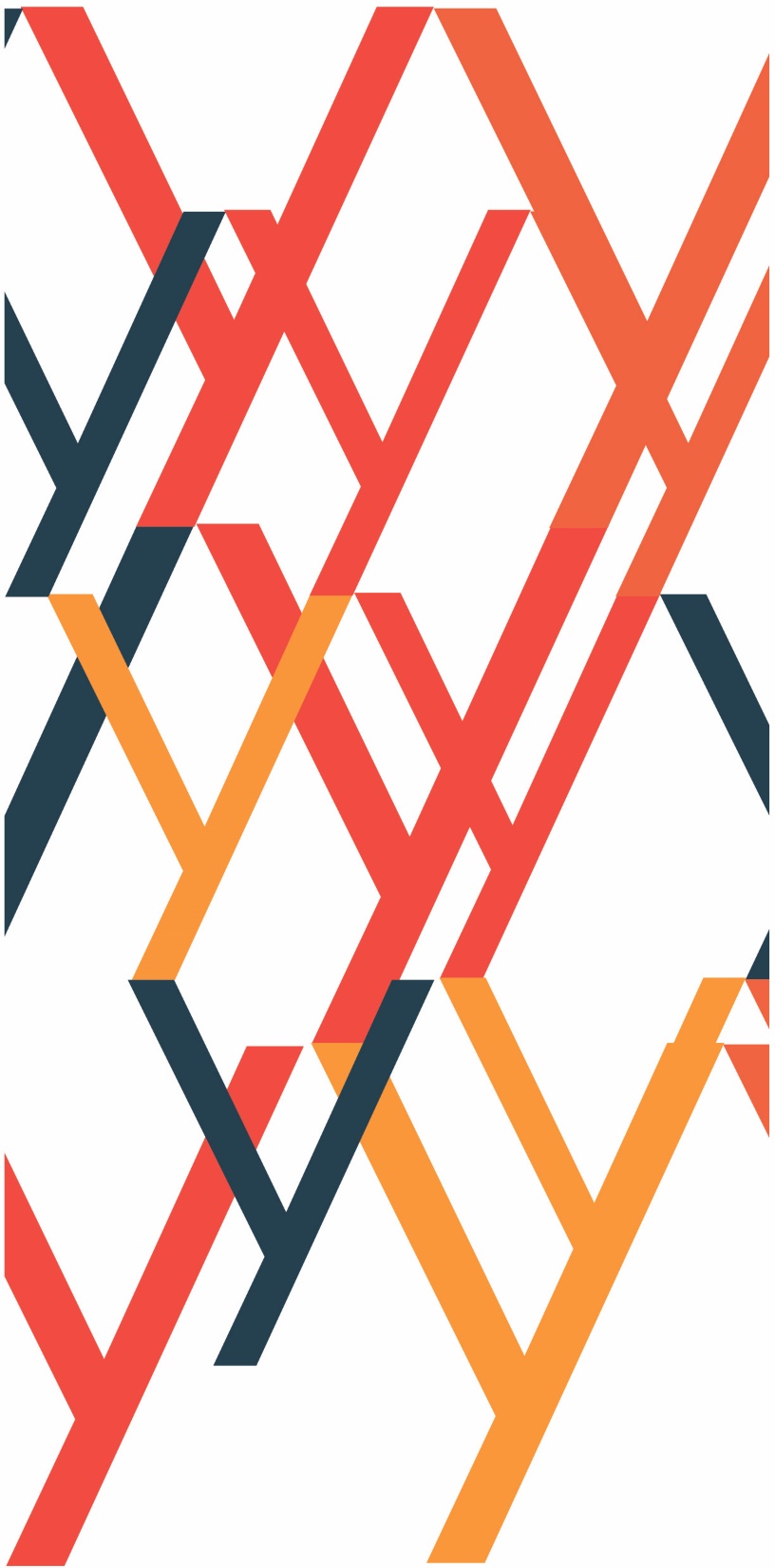 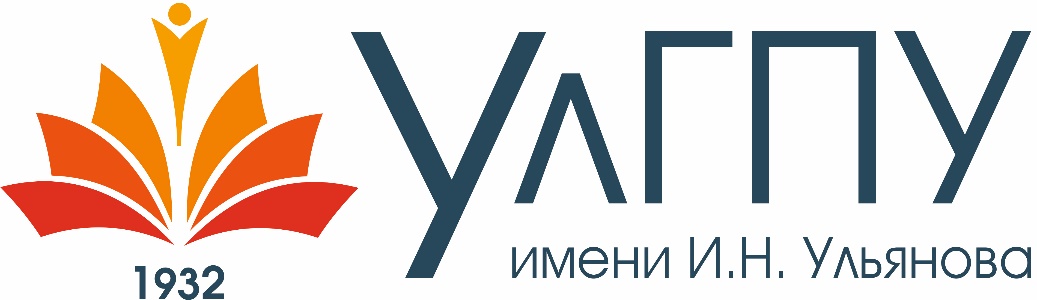 Университет,  помогающий людям
МИССИЯ И СТРАТЕГИЧЕСКАЯ ЦЕЛЬ УЛГПУ ИМЕНИ И.Н. УЛЬЯНОВА
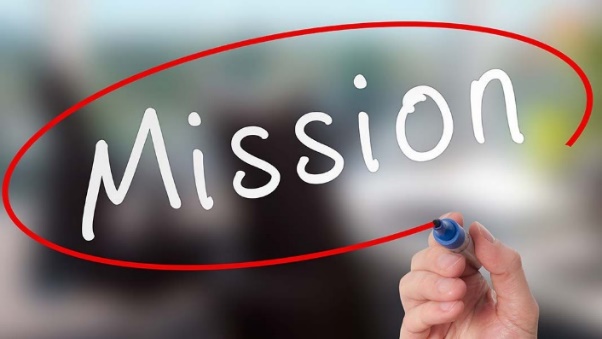 Миссия университета – помогать гражданам всех возрастов и поколений реализовывать свои образовательные потребности на основе качественных образовательных программ, передовых научных исследований и социальных проектов, внося свой вклад в достижение национальных целей развития образования и науки в Российской Федерации, социальное благополучие населения Ульяновской области.
Г
У
Ул
П
ФОРМУЛА УлГПУ 2024:
Гарантия
Учитель
Перспектива
Уважение
Наши целевые ориентиры:
Расширение присутствия университета на целевых рынках образовательных услуг (увеличение числа студентов очной формы обучения и иностранных студентов);
Увеличение объёма выполняемых научных исследований и разработок;
Формирование комфортной среды для успешного обучения, самореализации в исследовательской, проектной и творческой деятельности, досуга и  оздоровления.
Как мы этого добьёмся:
Обучение с использованием современных цифровых технологий и сервисов и возможностью самостоятельно строить персональные образовательные траектории;
Реализация прорывных исследовательских проектов совместно с российскими и международными университетами и научными центрами;
Ремонт социальной и спортивной инфраструктуры университета, открытие коворкинг-пространств и зон отдыха.
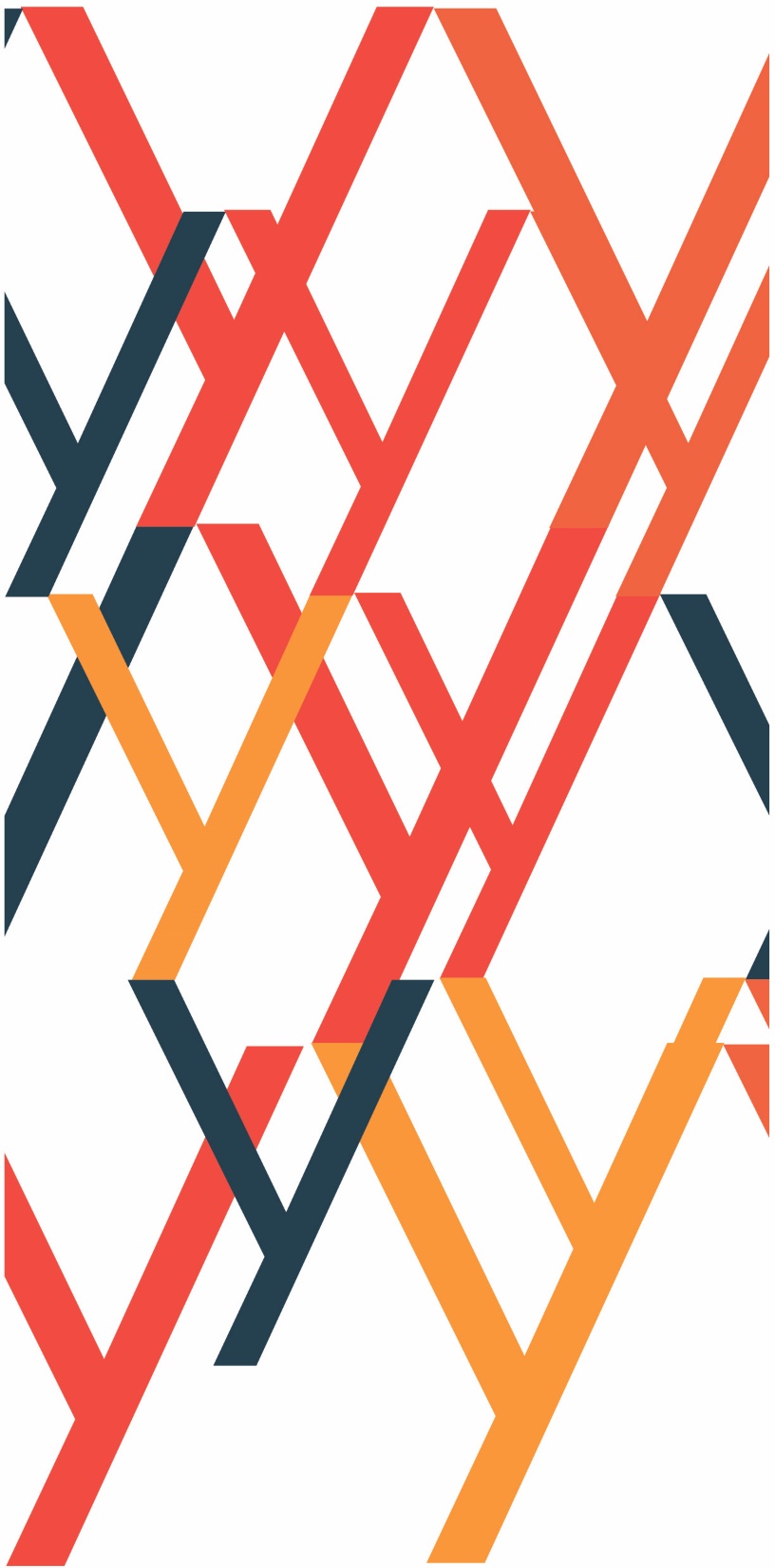 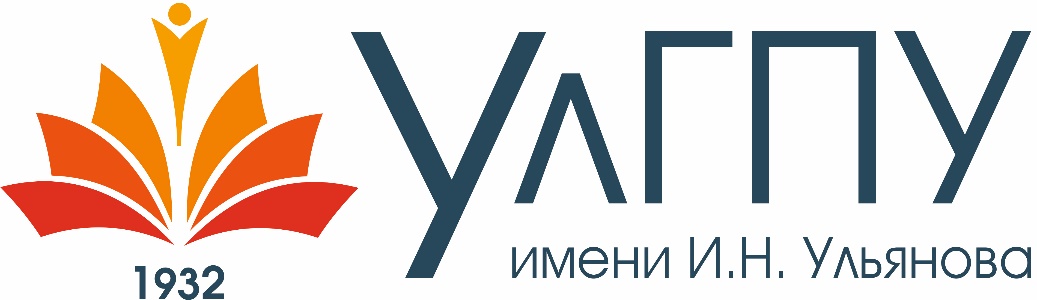 Университет,  помогающий людям
ВЫЗОВЫ ОБРАЗОВАНИЮ И ОТВЕТ УЛГПУ ИМЕНИ И.Н. УЛЬЯНОВА
Среди вызовов, стоящих перед системой образования и УлГПУ им. И.Н. Ульянова на пути его становления как опорного социально-гуманитарного университета региона, можно выделить следующие:
Глобальные вызовы:
Цифровизация образования;
Переосмысление роли образования как процесса, необходимого в течение всей жизни;
Существование в эпоху антихрупкости – глобальных стрессов, неоднозначности и неопределённости (VUCA-мир);
Персонализация образования;
Интернационализация образования.
Вызовы высшему педагогическому образованию:
Нарастающая потребность в повышении социального статуса учителя;
Возрастающая потребность рынка труда в специалистах, готовых работать в изменяющихся условиях;
Снижение государственной финансовой поддержки педагогических вузов по сравнению с федеральными, национальными исследовательскими и опорными вузами; нарастающий разрыв между «топовыми» и «провинциальными» университетами в кадровом и ресурсном обеспечении;
Отрыв системы школьного образования от образования в высшей школе, в результате подготовка учителей не успевает за современными требованиями образовательных стандартов.
Региональные вызовы:
Стратегия развития Ульяновской области до 2030 года, предусматривающая:
вовлечение жителей региона в предпринимательскую деятельность;
обучение граждан компетенциям в области цифровой экономики;
стимулирование развития культурных и креативных индустрий в Ульяновской области;
вхождение к 2030 году не менее трёх вузов региона не менее чем в три мировых рейтинга университетов;
2.    Образовательная и кадровая миграции – отток талантливой молодёжи из региона в мегаполисы.
Ответ УлГПУ им. И.Н. Ульянова на вызовы:
Глобальные вызовы:
Изменение технологий управления образовательной деятельностью обучающихся с применением проектного подхода и цифровых инструментов с возможностью формирования индивидуального образовательного маршрута;
Расширение спектра образовательных программ для формирования системы непрерывного образования;
Реализация образовательных программ в сетевой форме.
Вызовы высшему педагогическому образованию:
Эффективная подготовка высококвалифицированных кадров в условиях изменений, происходящих в российской науке и образовании;
Реализация новых научно-образовательных проектов на основе интеграции с российскими и международными научными и образовательными организациями;
Развитие эффективных коллабораций в сфере науки и образования.
Региональные вызовы:
Оптимизация портфеля образовательных программ с учетом потребностей региона в специалистах образовательной, социокультурной сферы, запросов потребителей образовательных услуг и ориентации на приоритетные направления развития региональной и национальной экономики;
Участие в создании и развитии цифрового образовательного пространства региона; 
Создание эффективной системы выявления и сопровождения талантов через взаимодействие с образовательными учреждениями на принципах сетевого взаимодействия;
Построение системы развития молодежного социального предпринимательства в университете и в регионе.
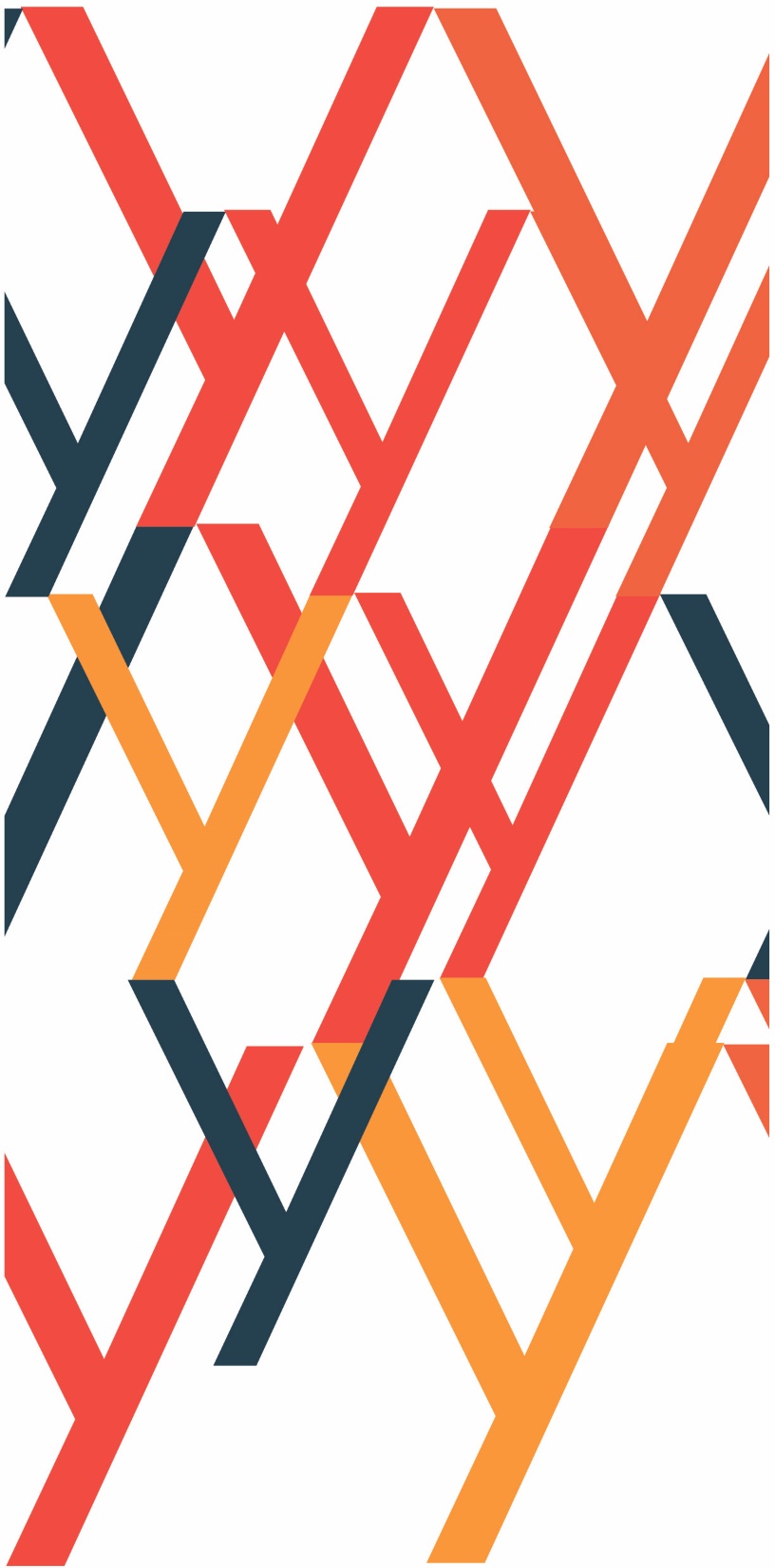 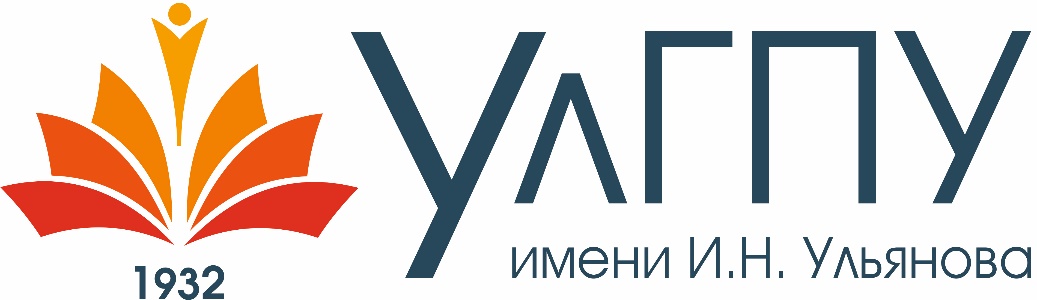 Университет,  помогающий людям
БЕНЧМАРКИНГ
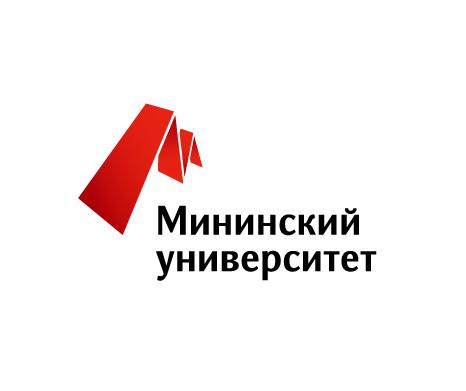 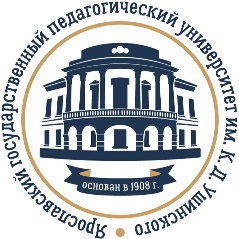 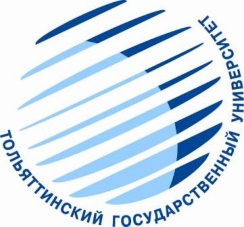 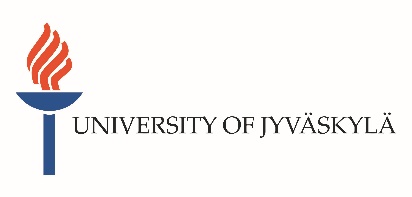 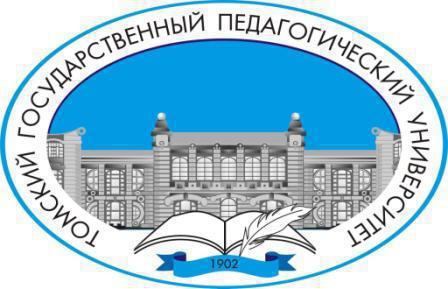 БЕНЧМАРКИНГ И ПОКАЗАТЕЛИ РАЗВИТИЯ
2021
2020
2022
2023
2024
«Сквозная цифровизация» жизненных процессов университета:
образование, управление (%)
50
80
20
100
90
Развитие междисциплинарных исследований
(объём средств от НИОКР, млн.руб.)
25
35
20
18
50
Развитие молодежного и социального предпринимательства
(число реализуемых проектов, ед.)
5
5
15
10
0
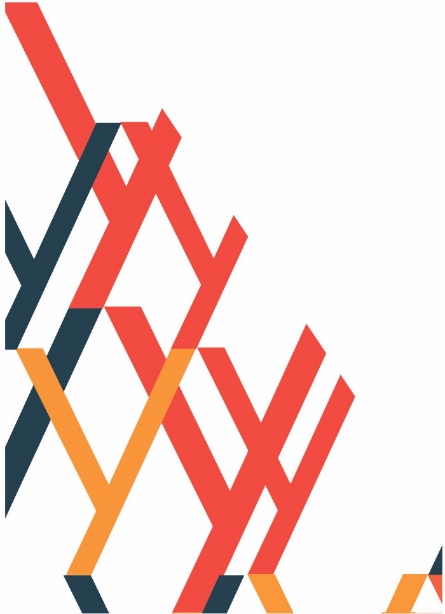 Формирование и развитие социальных инноваций
(число инновационных продуктов/решений, внедренных в социальную сферу)
2
5
10
15
20
Совершенствование системы управления
(внедренные инструменты менеджмента, сервисы, ед.)
1
2
2
0
3
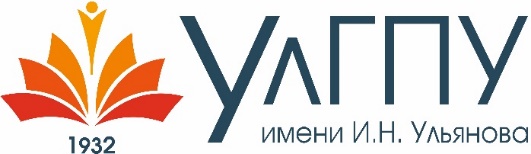 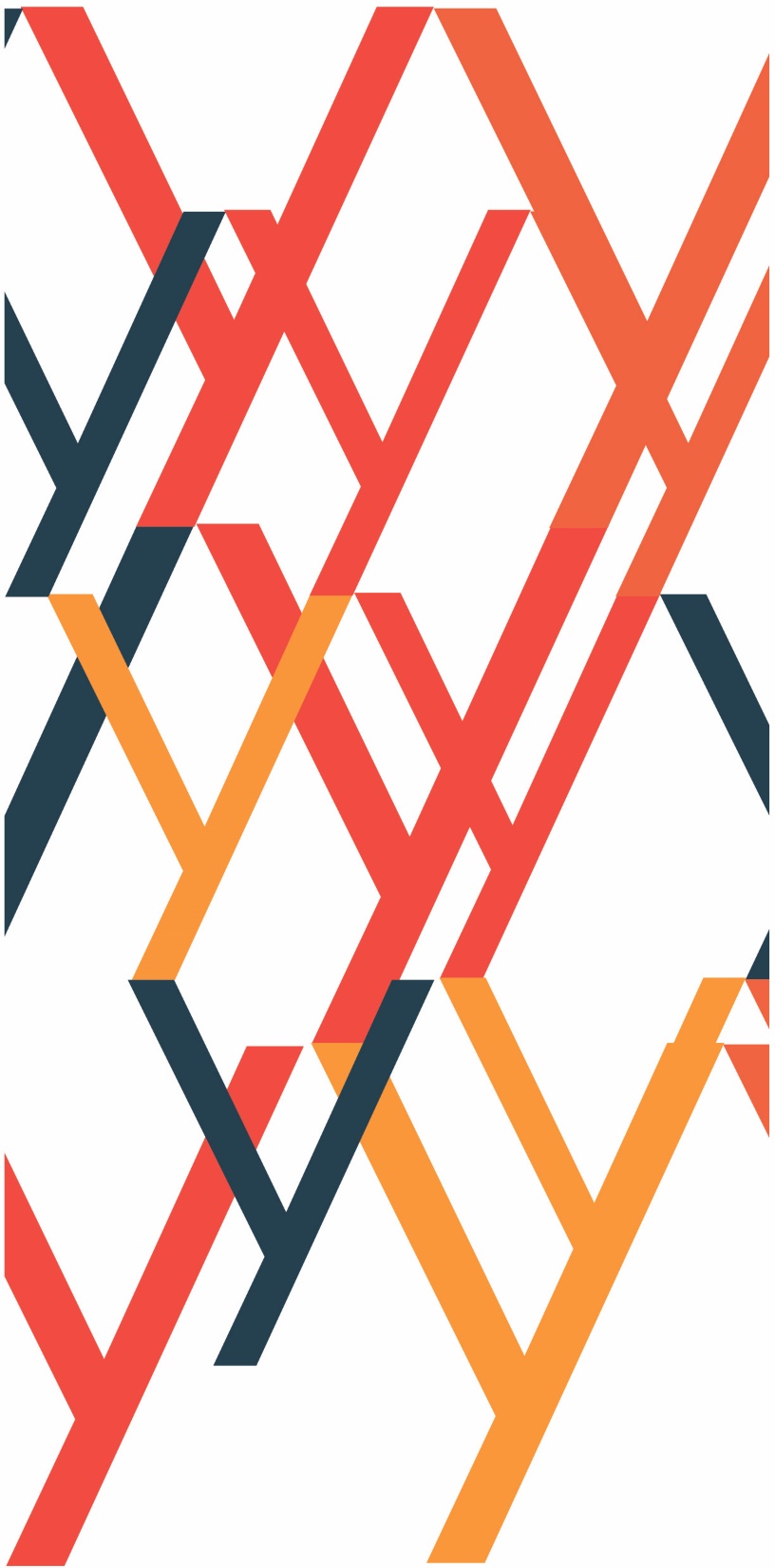 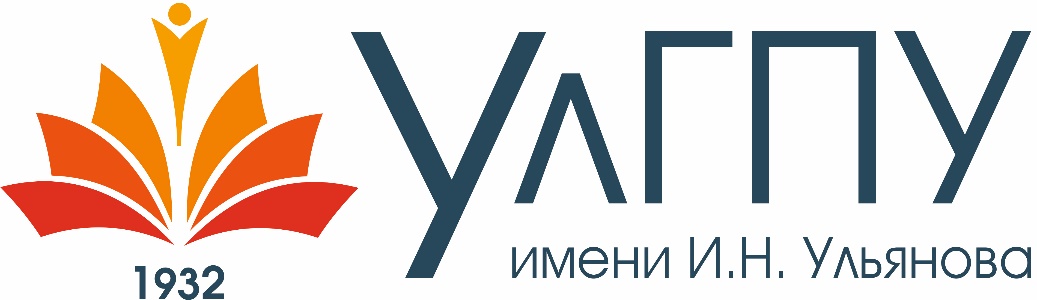 Университет,  помогающий людям
КЛЮЧЕВЫЕ НАПРАВЛЕНИЯ И ЦЕЛЕВЫЕ ПОКАЗАТЕЛИ
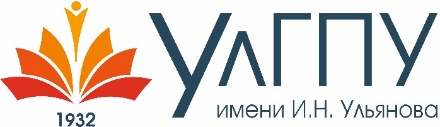 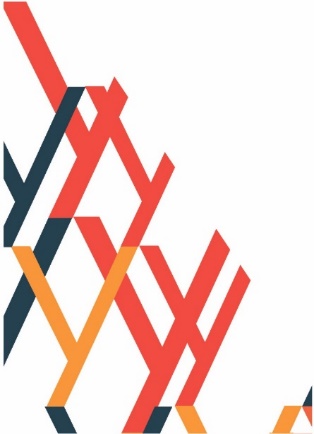 Оптимизация портфеля образовательных программ
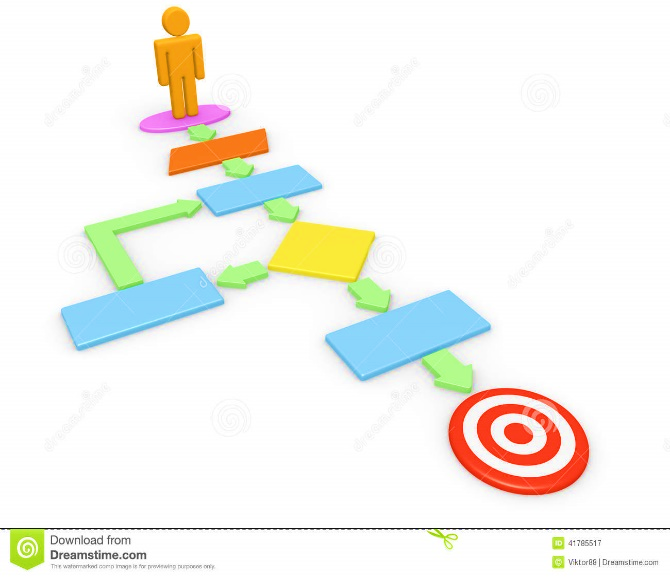 Овладение технологиями цифрового образования
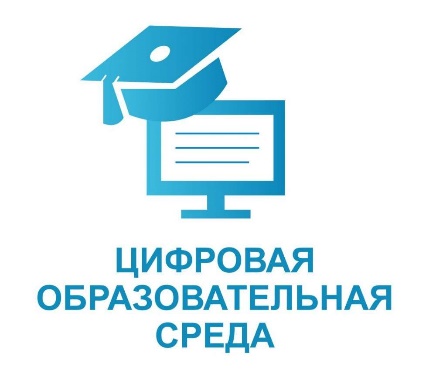 Внедрение проектного подхода и цифровых инструментов
Разработка электронного контента
Сетевое взаимодействие
Развитие цифрового образовательного пространства региона
ОБРАЗОВАНИЕ: индивидуализация, цифровизация, диверсификация
Новые программы дополнительного образования
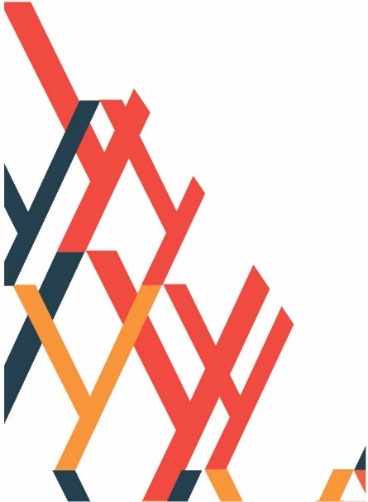 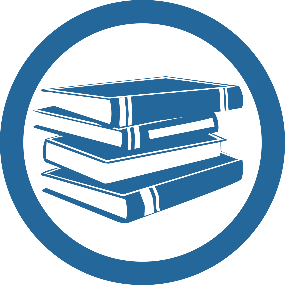 Расширение системы непрерывного образования
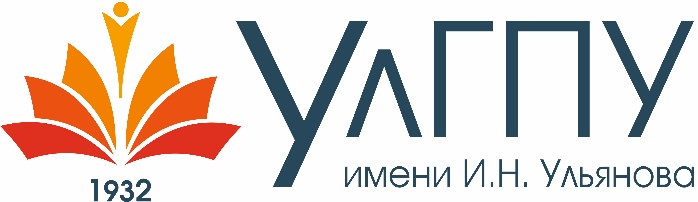 Профессионально-общественная и международная аккредитация
ОБРАЗОВАНИЕ (продолжение)
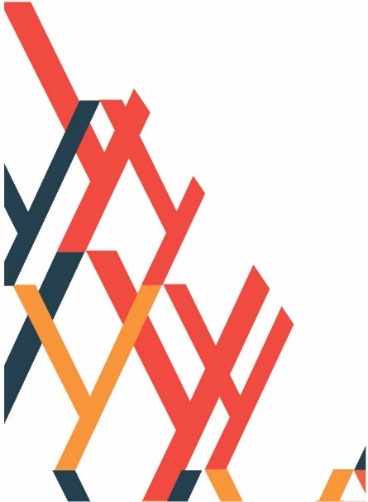 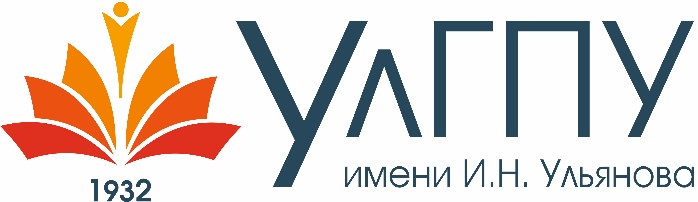 МОЛОДЁЖНАЯ ПОЛИТИКА: ответственность, добровольчество, творчество
Главная цель УлГПУ им. И.Н. Ульянова в реализации молодёжной политики – не просто подготовка конкурентоспособного на рынке труда специалиста, но человека и гражданина – носителя культуры и отечественных традиций, с независимым мышлением, обладающим созидательным мировоззрением, профессиональными знаниями, демонстрирующим высокую культуру, в том числе культуру межнационального общения, ответственного и способного принимать самостоятельные решения, нацеленного на саморазвитие и обучение в течение жизни.
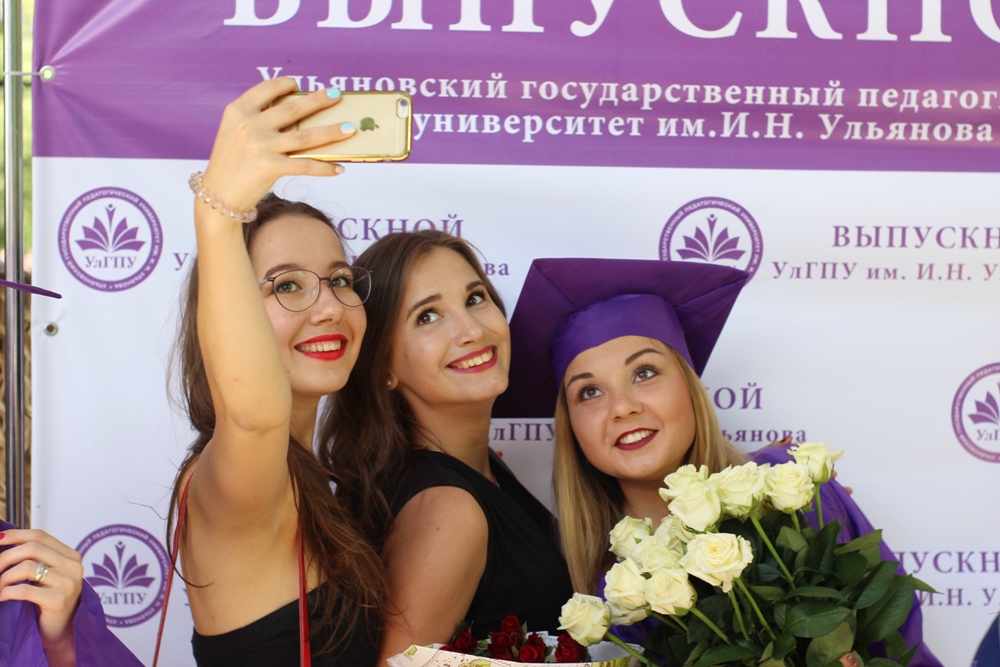 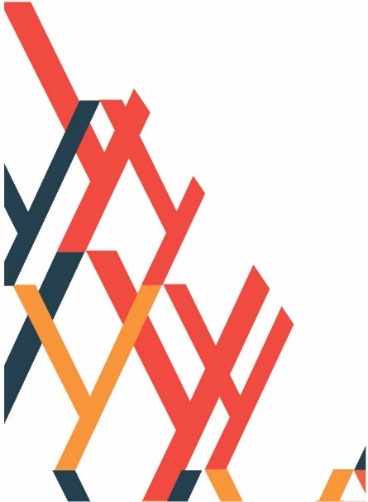 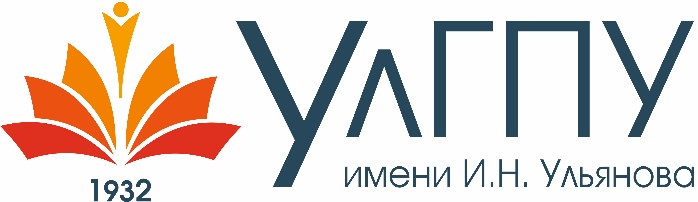 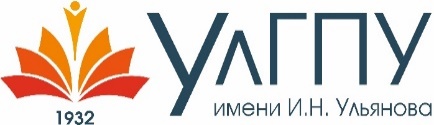 МОЛОДЁЖНАЯ ПОЛИТИКА (продолжение)
привлечение талантов
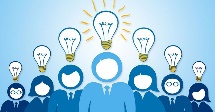 эффективное трудоустройство
языковая поддержка
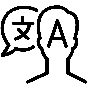 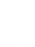 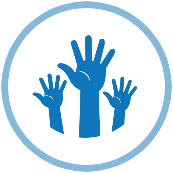 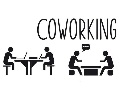 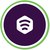 социальные сети
коворкинг-пространства
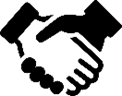 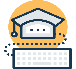 студенческое самоуправление
«Школьный университет»
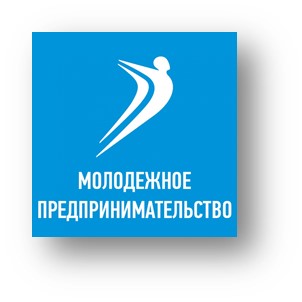 молодёжное предпринимательство
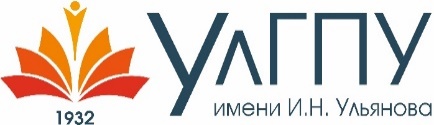 НАУКА: междисциплинарность, коллаборация, интеграция
Подготовка научно-исследовательских кадров
Коллаборации
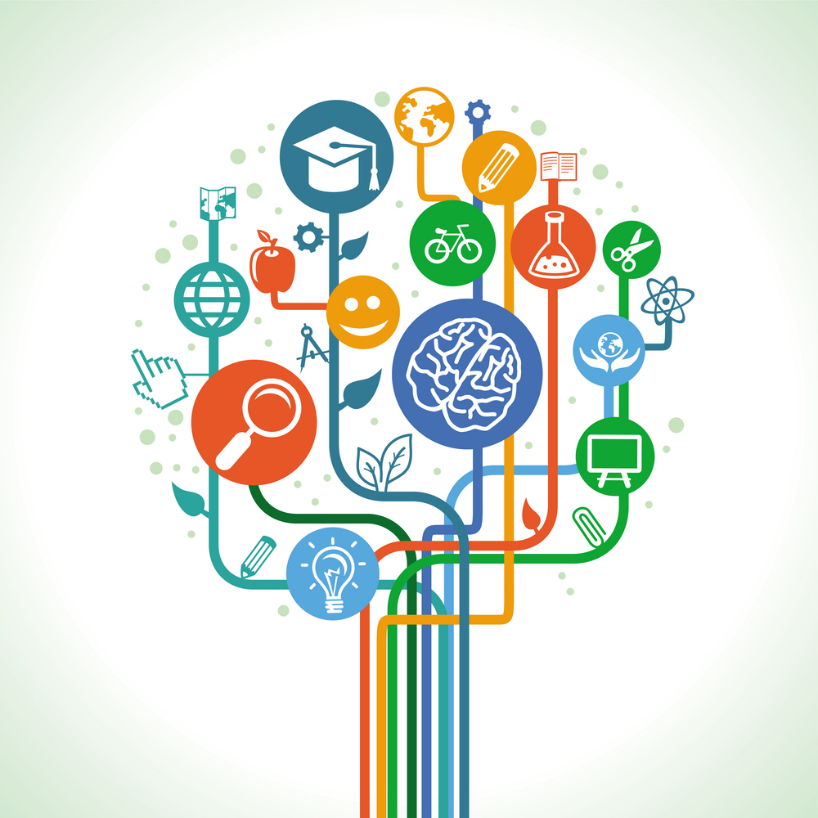 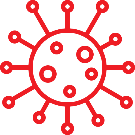 Научные школы
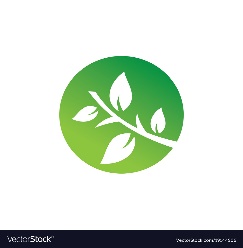 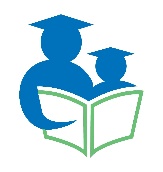 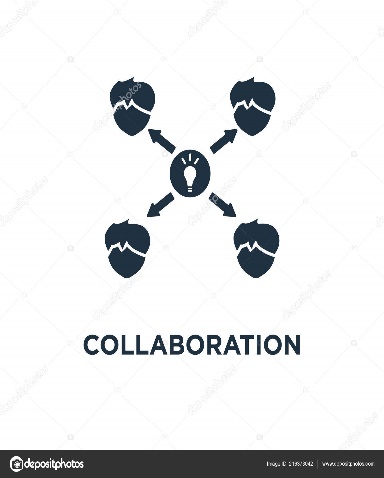 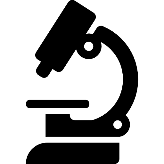 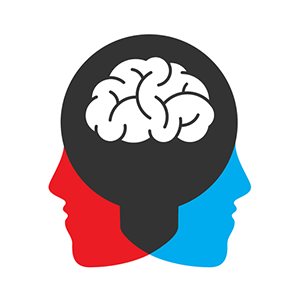 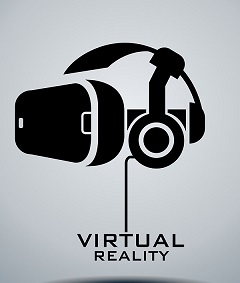 КООРДИНАЦИЯ И ЛОГИСТИКА МЕЖДУ ЕСТЕСТВЕННЫМИ, ОБЩЕСТВЕННЫМИ И ГУМАНИТАРНЫМИ НАУЧНЫМИ НАПРАВЛЕНИЯМИ
МЕЖДИСЦИПЛИНАРНЫЕ ПРОЕКТЫ
Развитие инфраструктуры
Система управления НИР
НАУКА (продолжение)
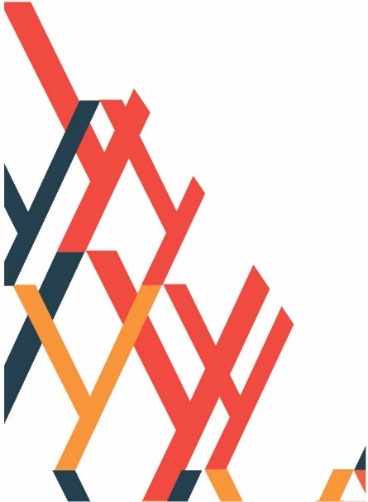 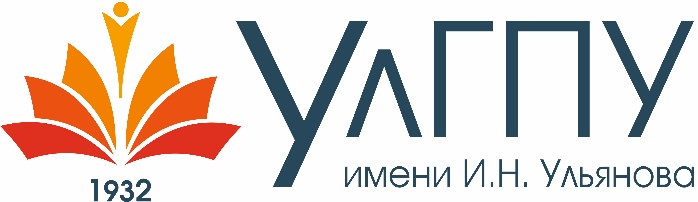 КАДРОВАЯ ПОЛИТИКА: гибкость, баланс, достоинство
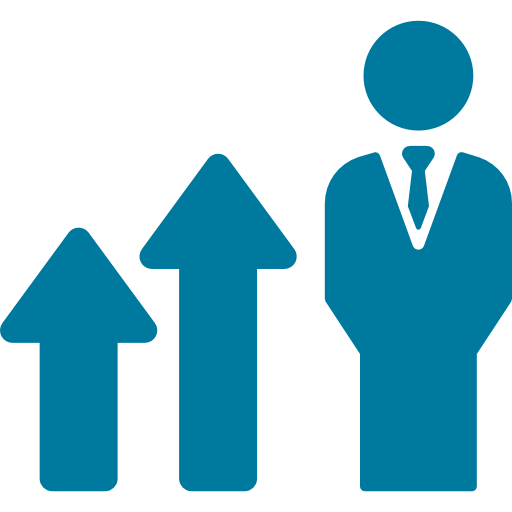 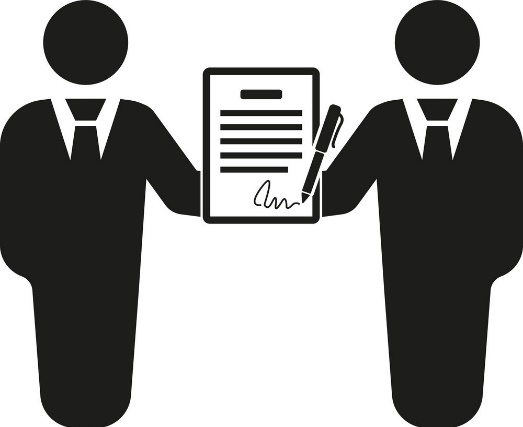 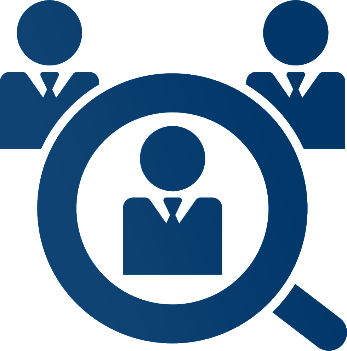 Развитие многоуровневой корпоративной системы повышения квалификации и переподготовки сотрудников университета, выстроенной на системе профессиональных дефицитов, в том числе в части цифровых компетенций
Рекрутинг высококвалифицированных кадров для работы в университете
Формирование развитой системы нематериальной и материальной мотивации сотрудников университета, построенной на применении системы эффективного контракта и индивидуального рейтинга НПР
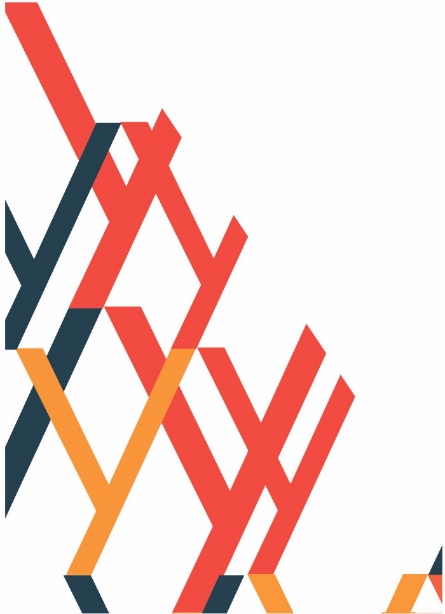 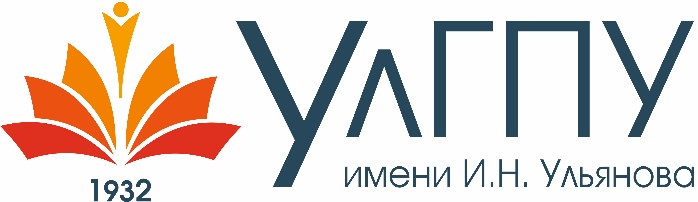 КАМПУСНАЯ ПОЛИТИКА: экологичность, ресурсосбережение, комфорт
Открытие молодёжного центра китайского языка и культуры
Модернизация спортивно-оздоровительной инфраструктуры
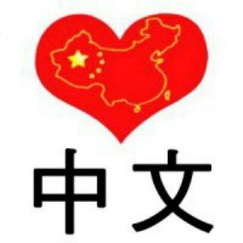 Формирование комфортной среды
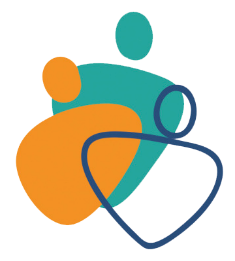 Модернизация учебно-лабораторной базы университета
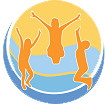 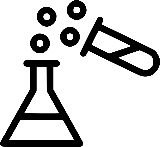 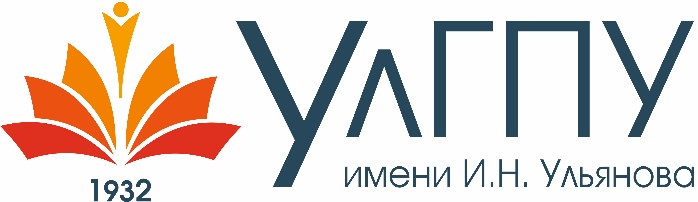 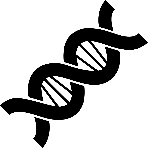 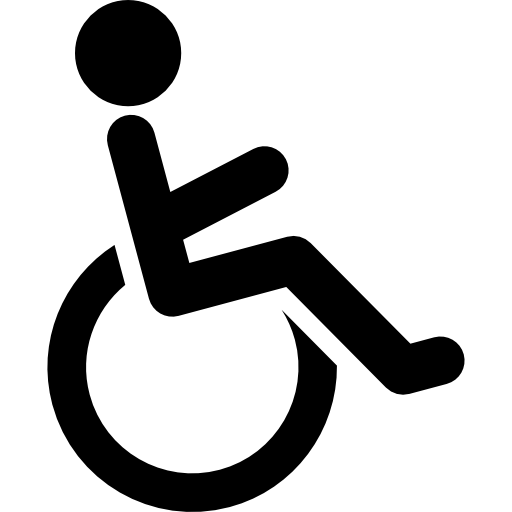 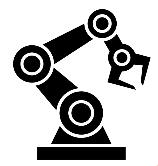 Создание условий обучения маломобильным группам населения на всех учебных объектах университета
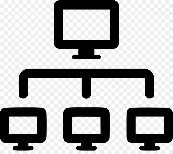 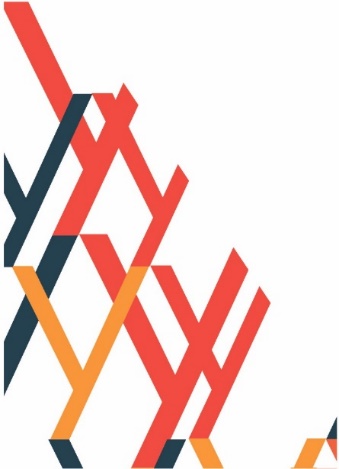 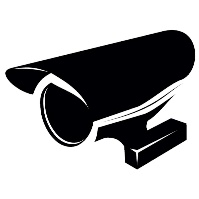 Обеспечение объектов университета современной системой видеонаблюдения с применением биометрических технологий
Развитие IT-инфраструктуры
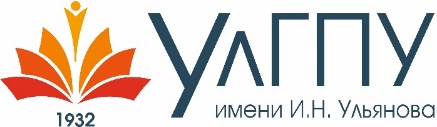 КАМПУСНАЯ ПОЛИТИКА (продолжение)
Модернизация материально-технической базы и социально-культурной инфраструктуры университета позволит обеспечить комфортные условия для учебы, работы, научной и внеучебной деятельности путем системной модернизации университетского кампуса, на основе:
стандартов качества жизни (работы, учебы, досуга и отдыха), в том числе для лиц с ограниченными возможностями здоровья;
применения современных технологий для выполнения требований к ресурсосбережению и безопасности;
обеспечения максимально возможной (с учетом требований безопасности) открытости кампуса через создание площадок и мест, доступных для проведения общегородских мероприятий, занятий спортом, досуга и отдыха населения, а также для реализации востребованных сервисов для жителей города в сфере компетенции университета;
модернизации и развития информационных систем и обеспечения качества сервисных функций для студентов и сотрудников, максимальной автоматизации процессов обучения и жизнеобеспечения, в том числе, через систему кампусных карт.
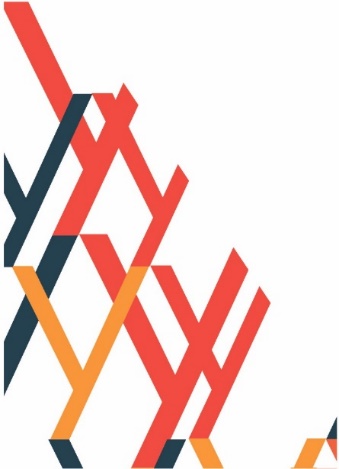 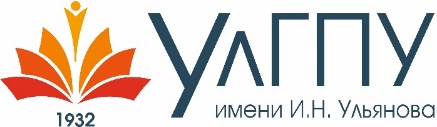 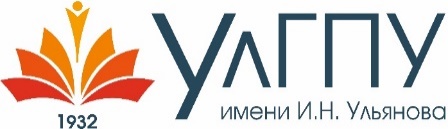 УПРАВЛЕНИЕ: открытость, доверие, результат
Перевод управления университета на проектные принципы организации работы.
Формирование эффективной системы сбора и анализа обратной связи, в том числе, через развитие коллегиальных органов управления и самоуправления, включая систему внутриуниверситетской и внешней экспертизы. 
Цифровая трансформация процессов управления университетом в том числе с внедрением «сервисной модели» вспомогательных функций университета (в первую очередь, таких как финансы, кадровый учет, закупки и т.д.) и механизма «единого окна» для внутренних коммуникаций. 
Развитие политики эффективного аутсорсинга непрофильных видов деятельности. 
Разработка и реализация эффективных бизнес-моделей монетизации ряда университетских сервисов и услуг.
Формирование и реализация медиастратегии университета, направленной на эффективную информационную политику на российском и международном уровнях, с учетом требований международных рейтинговых систем.
Формирование системы фандрайзинга для  эффективного привлечения внебюджетного финансирования, а также поиска организаций-партнеров.
Управление программой развития
Утверждение бюджета Программы развития Университета на календарный год
Программный комитет
Управление ресурсами бюджета Программы развития Университета
Утверждение паспортов стратегических проектов и мероприятий Программы развития Университета, актуализации плана реализации
Контроль за реализацией стратегических проектов, экспертиза результатов
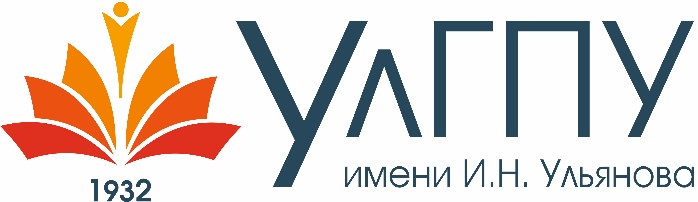 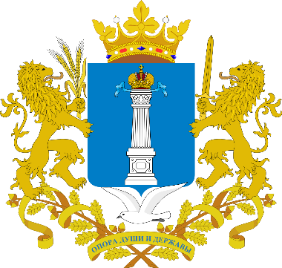 РАЗВИТИЕ РЕГИОНАЛЬНОЙ СРЕДЫ: креативность, сообщества, предпринимательство
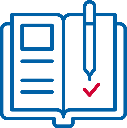 Потенциал университета позволяет включиться в реализацию национальных проектов в регионе:
Образование;
Наука;
Здоровье;
Экология;
Поддержка малого и среднего предпринимательства;
Цифровая экономика;
Культура;
Производительность труда и занятость.
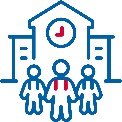 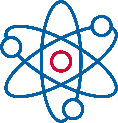 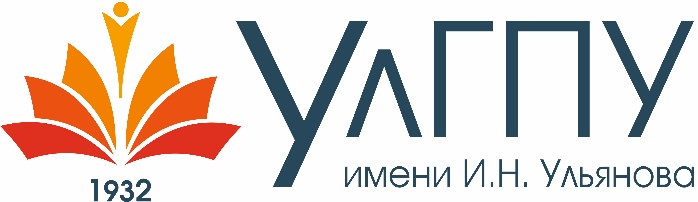 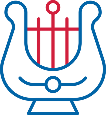 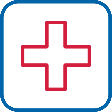 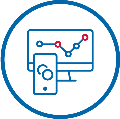 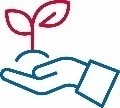 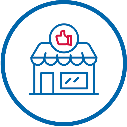 Реализация Программы развития университета призвана укрепить связь «Университет – Регион»:
участие университета в разработке социально значимых проектов, реализуемых в сотрудничестве с региональными и местными органами власти, бизнесом, детскими и взрослыми аудиториями;
запуск и реализация в регионе различного рода общественных событий;
работа, связанная с трансформацией городских сообществ;
развитие талантов;
проведение исследований, в том числе в области медицины.
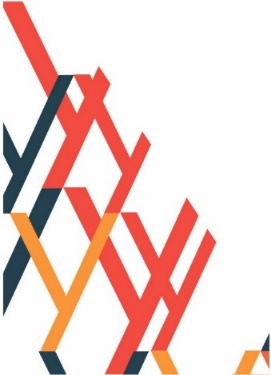 ФИНАНСОВО-ЭКОНОМИЧЕСКАЯ МОДЕЛЬ РАЗВИТИЯ: эффективность, инновации, объективность
Программа развития направлена на достижение устойчивой положительной динамики в структуре доходов вуза.
Реализацию стратегических направлений развития Университета планируется осуществить путем скоординированного выполнения взаимосвязанных по срокам, ресурсам и источникам финансового обеспечения мероприятий.
Финансирование предлагается осуществлять на основе эффективного сочетания бюджетного и внебюджетного финансирования. 
Финансовое обеспечение Программы будет осуществляться за счет всех видов доходов Университета в соответствии с Планом финансово-хозяйственной деятельности УлГПУ на очередной год и плановый период, утверждаемым ежегодно в установленном порядке.
На реализацию проектной части Программы (проектов развития) УлГПУ направит не более 15% совокупных доходов (без учета целевых субсидий).
Благодарим за внимание!
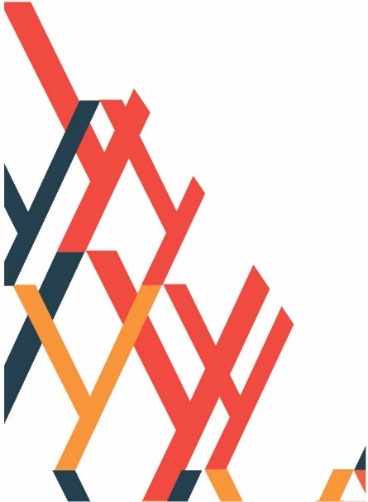 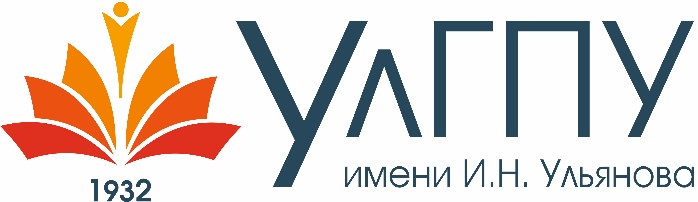